Progetti con arduino
LM35
Caratteristiche del trasduttore
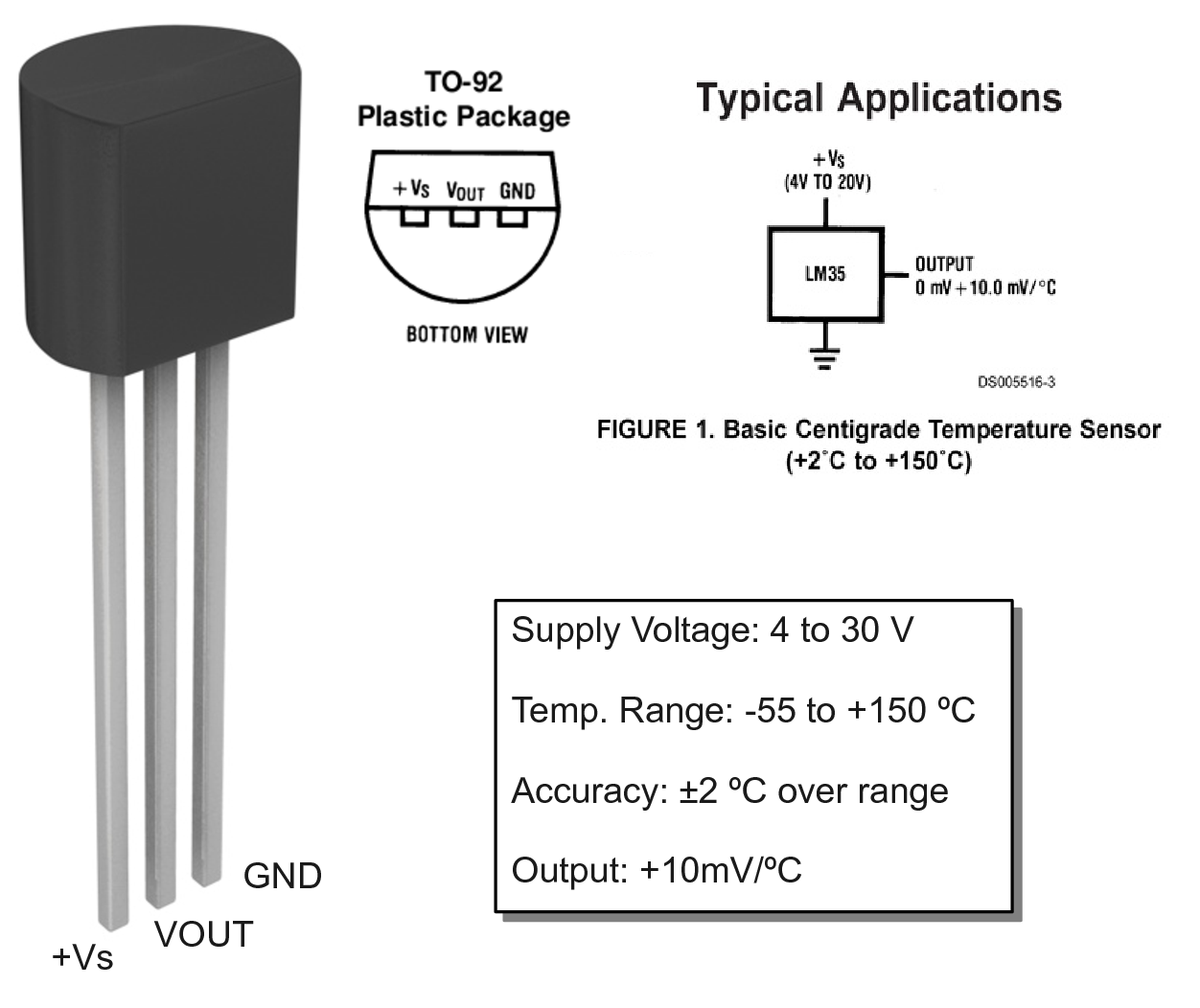 Caratteristiche del trasduttore
Il trasduttore è analogico
Trasforma la temperatura in tensione secondo la relazione 
                     Vmillivolts=10*tcelsius
Essendo V la d.d.p. e t la temperatura.
-50°C<t<150°C
La precisione è ±0.5°C
La tensione di alimentazione è tra 4 V e 30 v
Circuito
Corpo del programma
float sum=0.0; 
float media=0.0; 
int i=0;
for(i=0;i<5;i++)
{
sensor = analogRead(A0); 
v = ( sensor/1024.0)*5000; 
temp=v/10; 
sum=sum+ temp;)
delay(200); //ritardo tra due campionature successive
}
media= (sum/5); //calcolo del valore medio di 8 rilievi 
Serial.print(media);Serial.println(" C"); //stampa su serial //monitor del valore di temperatura in gradi Celsius
Programma per salvare su una eeprom
#define LM35_pin 1
#include <EEPROM.h>

// the current address in the EEPROM (i.e. which byte
// we're going to write to next)
int addr = 0;
/* Definizioni globali */
float vref = 1.1;	                     // Vref dell'ADC (quell'interno è di 1,1V)
/* Impostazione dell'hardware */
void setup() 
{
  analogReference( INTERNAL );  // per l'ADC usiamo il Vref interno da 1,1V (migliore precisione)
  analogRead( LM35_pin );       // Prima lettura "a vuoto" (serve per l'assestamento dell'ADC)
  Serial.begin(9600);        // Impostazione per l' LCD (2x16)
}
void loop()
{
     // invia il valore al LCD
  float temp = 0.0;       // valore convertito in temperatura (°C)
  int val = 0;            // valore quantizzato dall'ADC [0..1023]
  int nread = 5;          // numero di letture (da 5 a 8)
  float somma = 0.0;
float temperatura;  // somma delle letture
Programma per salvare su una eeprom
for (int i=0; i<nread; i++)
  {
    val = analogRead( LM35_pin );              // legge il dato della tensione sul pin 'LM35_pin' 
    temp = ( 100.0 *  vref * val ) / 1024.0;   // lo converte in °C
    somma += temp;                             // aggiunge alla somma delle temperature lette   
  }
 temperatura=somma/nread;
  EEPROM.write(addr, temperatura);
  Serial.println(temperatura);
  // advance to the next address.  there are 512 bytes in 
  // the EEPROM, so go back to 0 when we hit 512.
  addr = addr + 1;
  if (addr == 512)
    addr = 0;
delay(300);
 
}
Programma di processing
import processing.serial.*;
 
 Serial myPort;        // The serial port
 int xPos = 1;         // horizontal position of the graph
 
 void setup () {
 // set the window size:
 size(400, 300);        
 
 // List all the available serial ports
 println(Serial.list());
 // I know that the first port in the serial list on my mac
 // is always my  Arduino, so I open Serial.list()[0].
 // Open whatever port is the one you're using.
 myPort = new Serial(this, Serial.list()[0], 9600);
 // don't generate a serialEvent() unless you get a newline character:
 myPort.bufferUntil('\n');
 // set inital background:
 background(0);
 }
 void draw () {
 // everything happens in the serialEvent()
 }
Programma di processing
void serialEvent (Serial myPort) {
 // get the ASCII string:
 String inString = myPort.readStringUntil('\n');
 
 if (inString != null) {
 // trim off any whitespace:
 inString = trim(inString);
 // convert to an int and map to the screen height:
 float inByte = float(inString); 
 inByte = map(inByte, 0, 1023, 0, height);
 
 // draw the line:
 stroke(127,34,255);
 line(xPos, height, xPos, height - inByte*20);
 
 // at the edge of the screen, go back to the beginning:
 if (xPos >= width) {
 xPos = 0;
 background(0); 
 } 
 else {
 // increment the horizontal position:
 xPos++;
 }
 }
 }
Controllo della temperatura con una ventola
#define LM35_pin 1
/* Definizioni globali */
float vref = 1.1;	                     // Vref dell'ADC (quell'interno è di 1,1V)
/* Impostazione dell'hardware */
void setup() 
{
  analogReference( INTERNAL );  // per l'ADC usiamo il Vref interno da 1,1V (migliore precisione)
  analogRead( LM35_pin );       // Prima lettura "a vuoto" (serve per l'assestamento dell'ADC)
  Serial.begin(9600);        
  pinMode(3, OUTPUT);
}
void loop()
{
     // invia il valore al LCD
  float temp = 0.0;       // valore convertito in temperatura (°C)
  int val = 0;            // valore quantizzato dall'ADC [0..1023]
  int nread = 5;          // numero di letture (da 5 a 8)
  float somma = 0.0;
float temperatura;  // somma delle letture
  for (int i=0; i<nread; i++)
  {
    val = analogRead( LM35_pin );              // legge il dato della tensione sul pin 'LM35_pin' 
    temp = ( 100.0 *  vref * val ) / 1024.0;   // lo converte in °C
    somma += temp;                             // aggiunge alla somma delle temperature lette   
  }
 temperatura=somma/nread;
 if(temperatura>25)analogWrite(3,255);
 Serial.println(temperatura); 
 delay(6000); 
 }
Progetto controllo di temperatura